Muon Campus Status
Jim Morgan
Weekly Status
May 4, 2018
Beam to g-2 this week
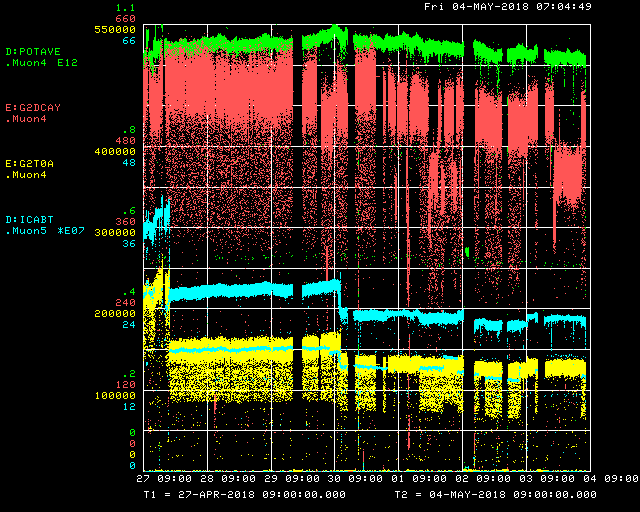 Beam from Recycler
Decay Positrons
MI Access
Trolley Run
Trolley Run
Booster Chipmunk
MC-1 Controlled Access
Delivery Ring
g-2 T0 Detector
2
Jim Morgan | Muon Campus Status
5/4/2018
Protons on Target
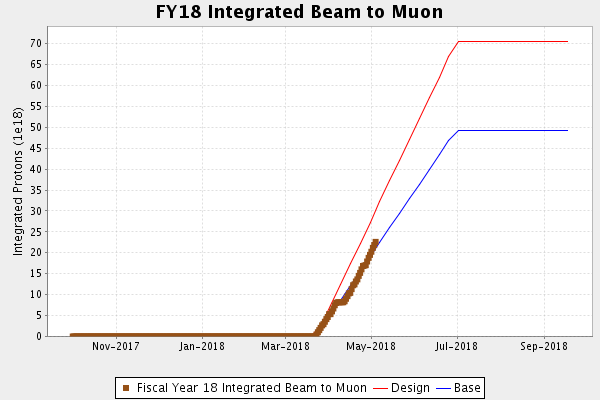 3
Jim Morgan | Muon Campus Status
5/4/2018
In the past week
RR 2.5 MHz RF adjusted Friday to narrow bunches
Delivery Ring momentum scrapers inserted last Friday
Reduces beam to g-2 Storage Ring outside of their momentum acceptance
Brought in further on Monday
Investigated poor transmission on cycle after SY120 on Wednesday
Good up time and muon delivery this week!
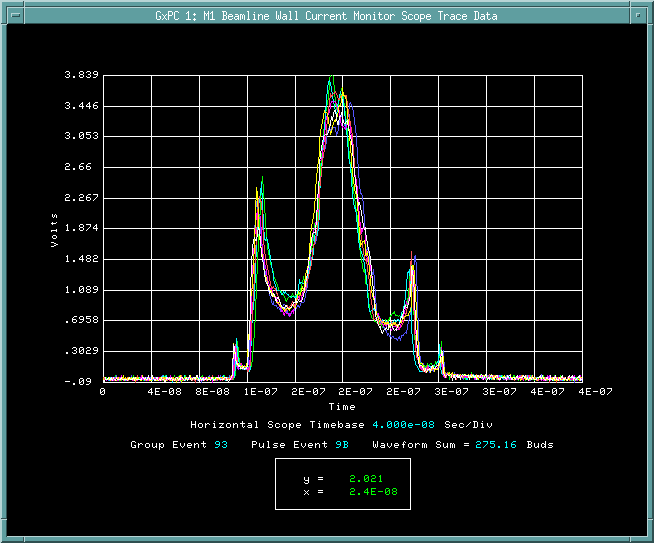 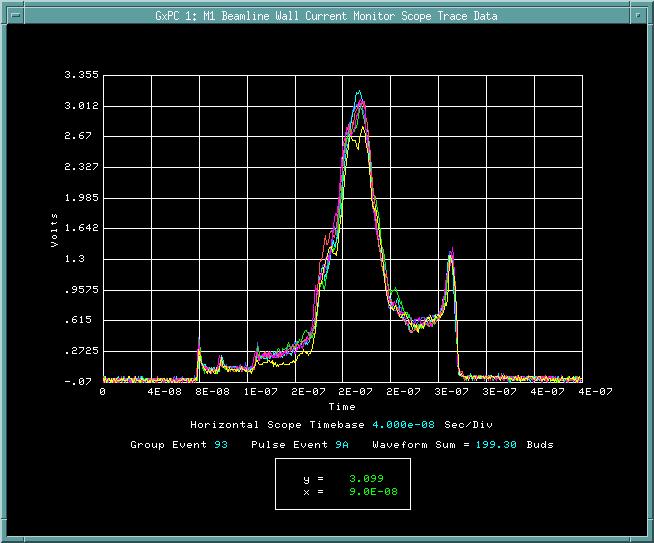 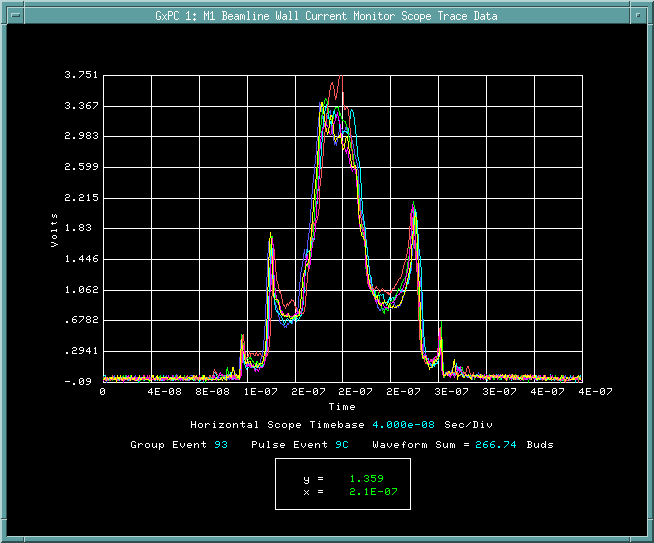 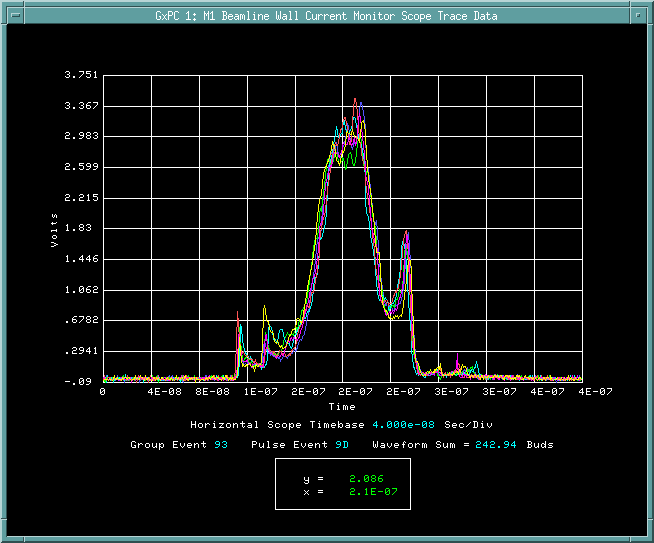 $9A - $9D, April 27 before tuning (above) and after tuning (below)
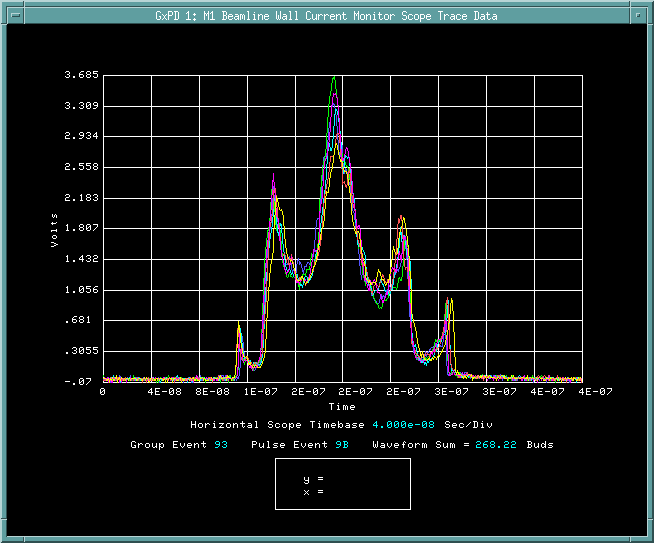 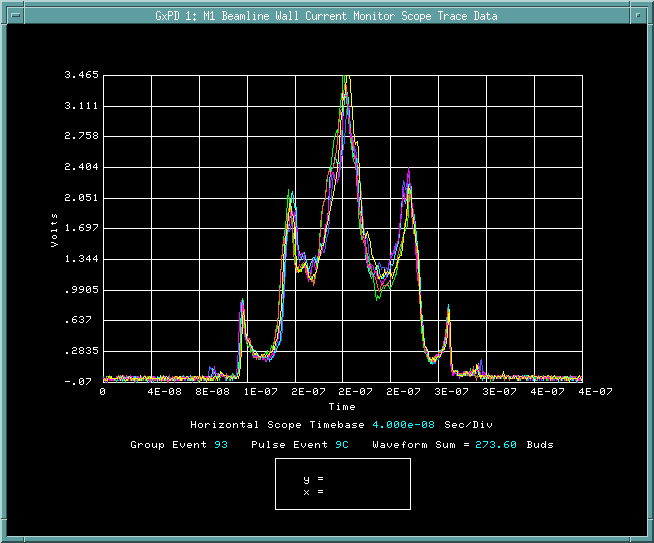 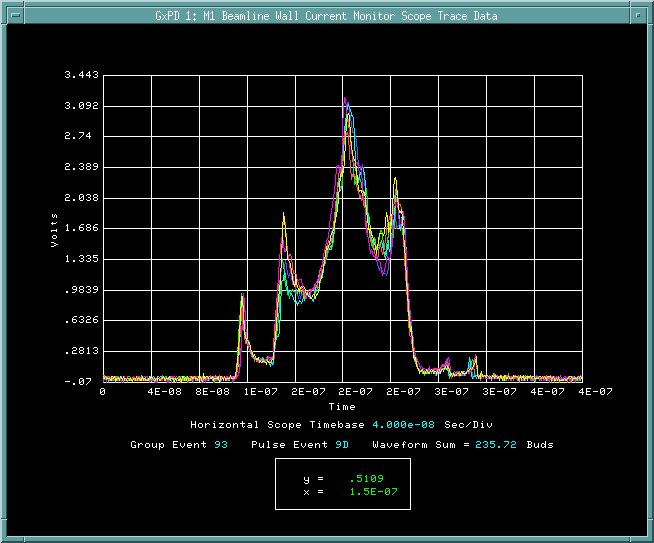 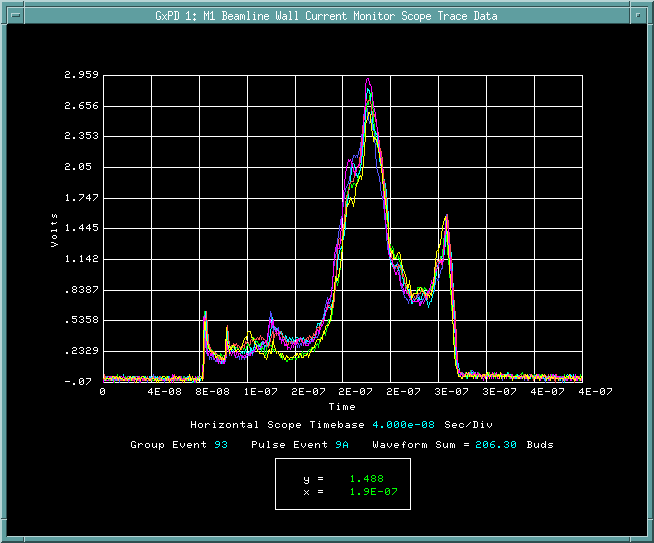 4
Jim Morgan | Muon Campus Status
5/4/2018
Beam to g-2 since January
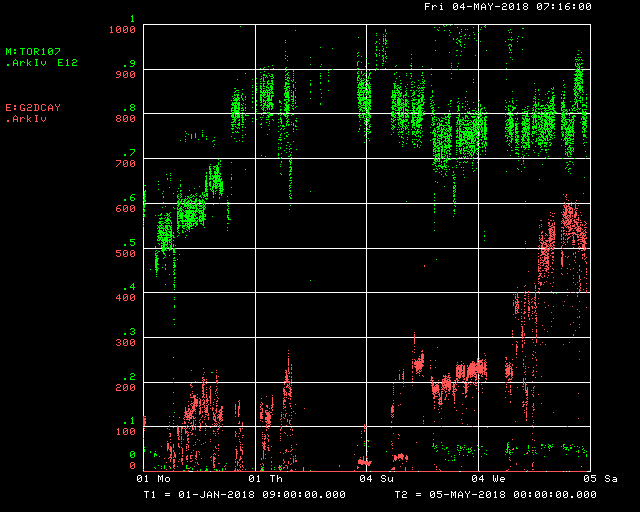 Beam from Recycler
Decay Positrons
16 bunch operation March 22
5
Jim Morgan | Muon Campus Status
5/4/2018
G-2 Experiment summary
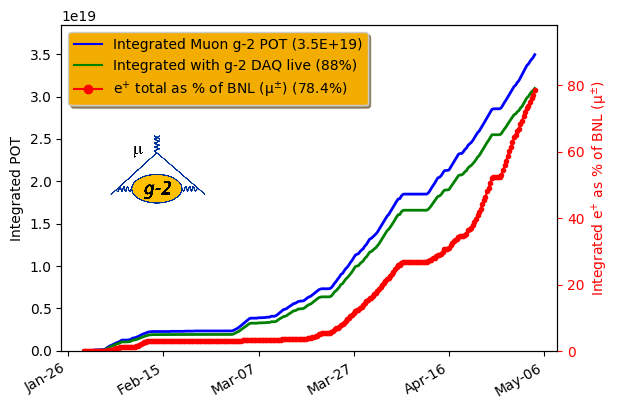 6
Jim Morgan | Muon Campus Status
5/4/2018
Plan
Primary short-term goal is to concentrate on maximizing g-2 data taking with existing rate of muon delivery
Accelerator studies will be parasitic or coordinated with experiment downtime
Maximize up-time, accesses only for repairs
Parasitic studies
Understanding and mitigating lower efficiency cycles after SY120
Improving yield from Target Station (without turning up lithium lens)
General tuning to maintain or improve current muon delivery
More destructive studies
Dispersion measurement in primary beamlines
Delivery Ring 8 GeV proton tune measurement
“Straight-through” muon storage studies to quantify Delivery Ring efficiency
Beam intensity to end of M5 with 1, 2, 3 & 4 turns in the Delivery Ring
3 turn proton removal
7
Jim Morgan | Muon Campus Status
5/4/2018